Приглашем на чай
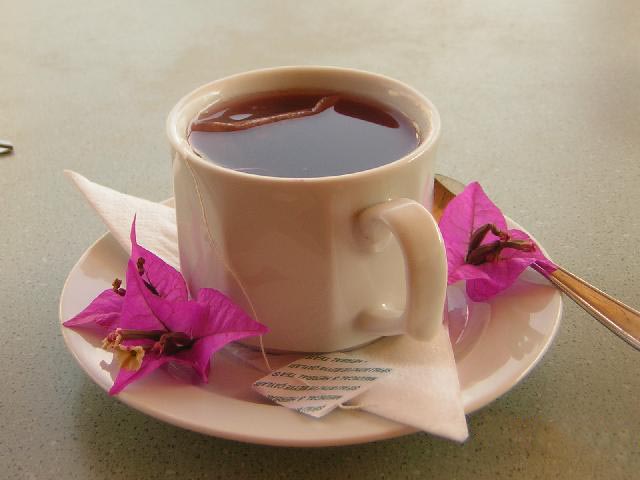 Правила нашего праздника
1. Быть активными и весёлыми
2. Внимательно слушать говорящего
3. Быть хорошими дегустаторами чая
4. Зарядиться хорошей энергией 
и отличным настроением
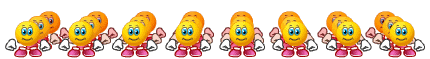 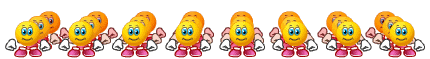 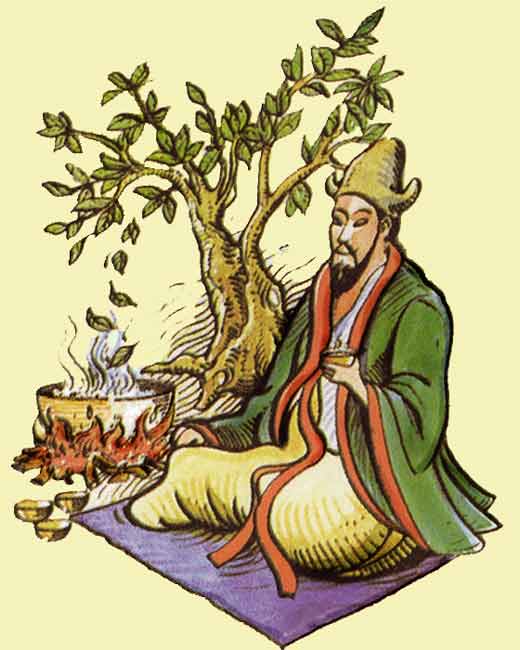 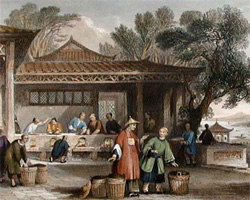 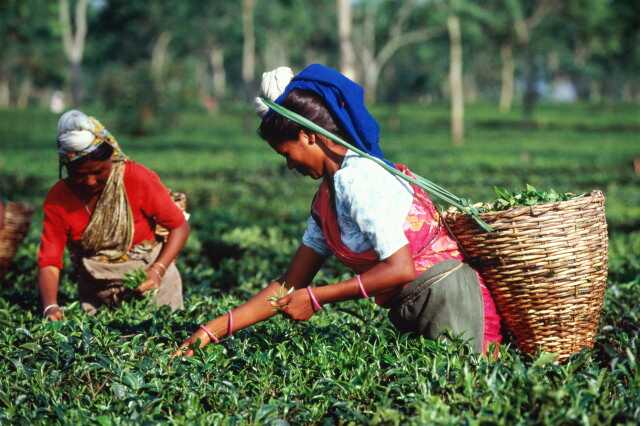 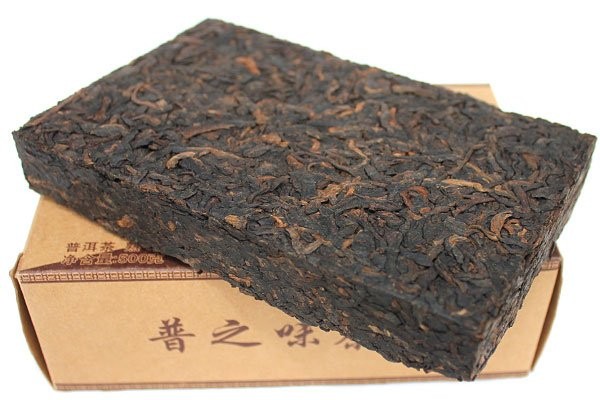 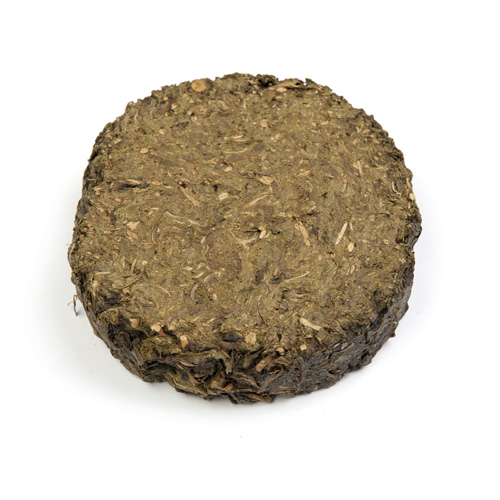 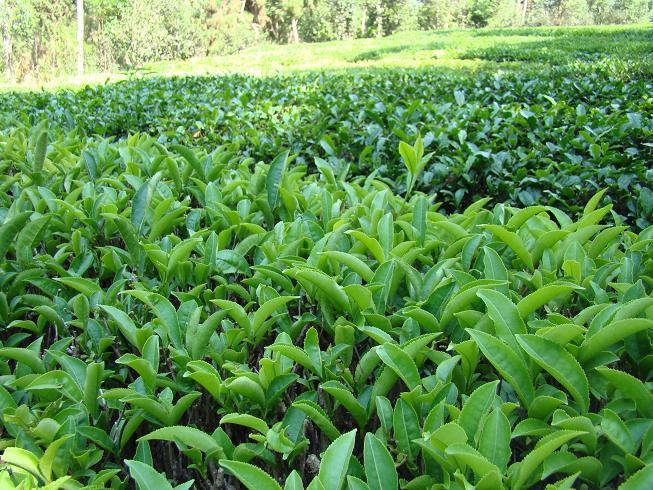 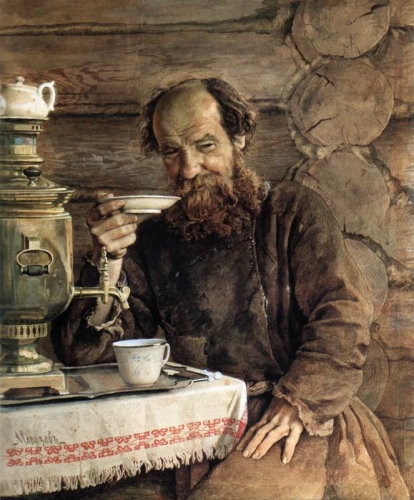 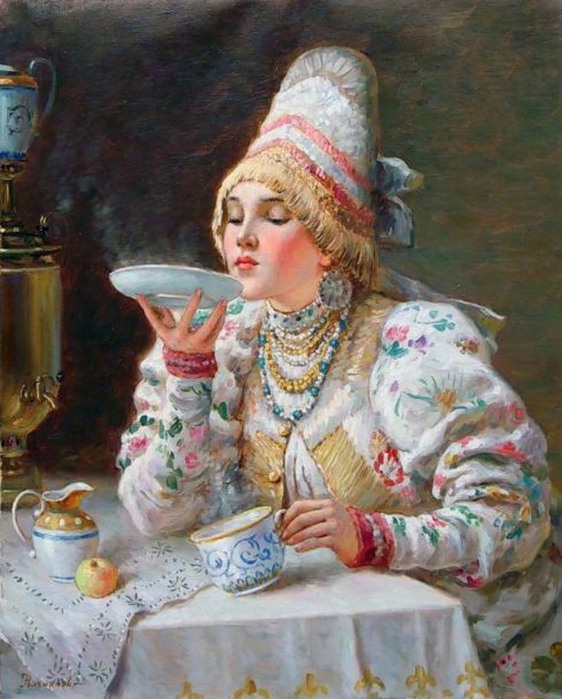 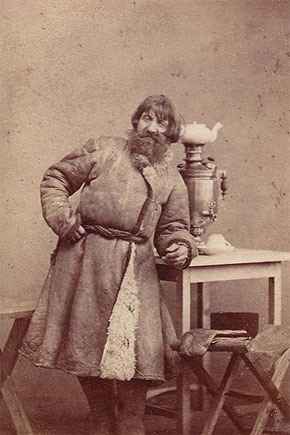 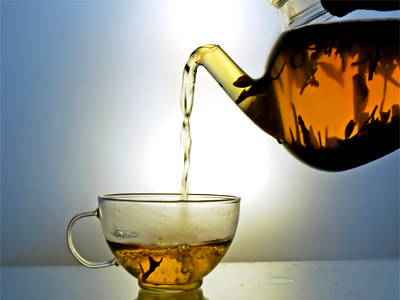 «Кто больше знает названий чая»
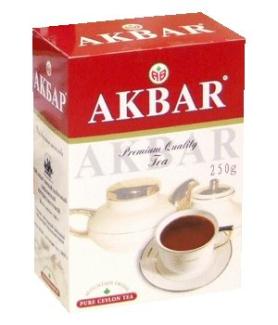 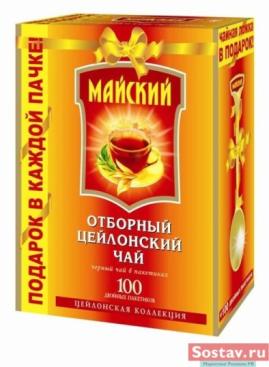 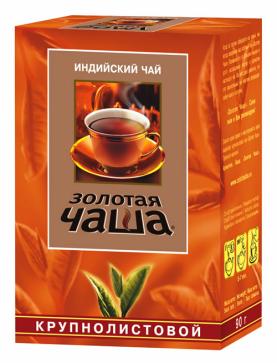 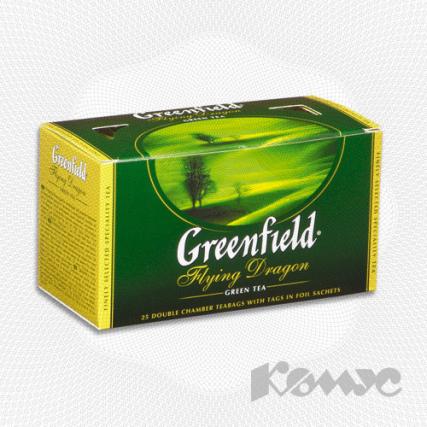 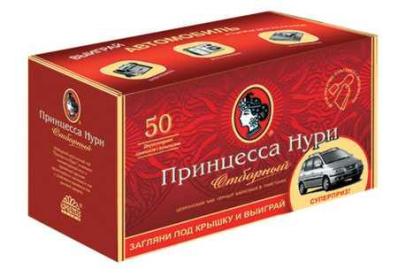 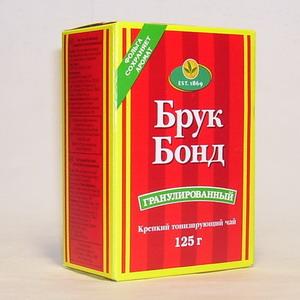 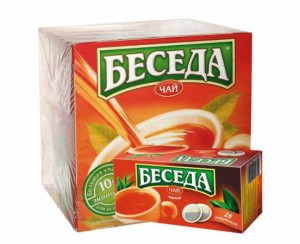 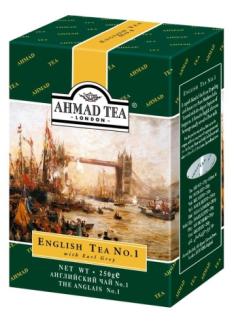 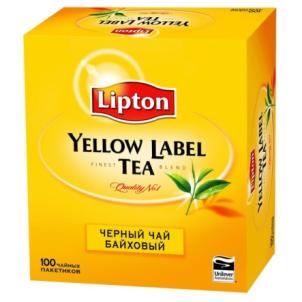 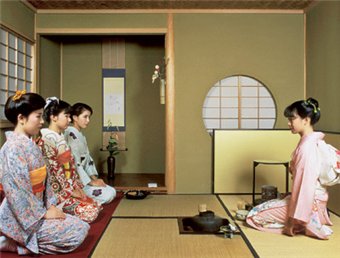 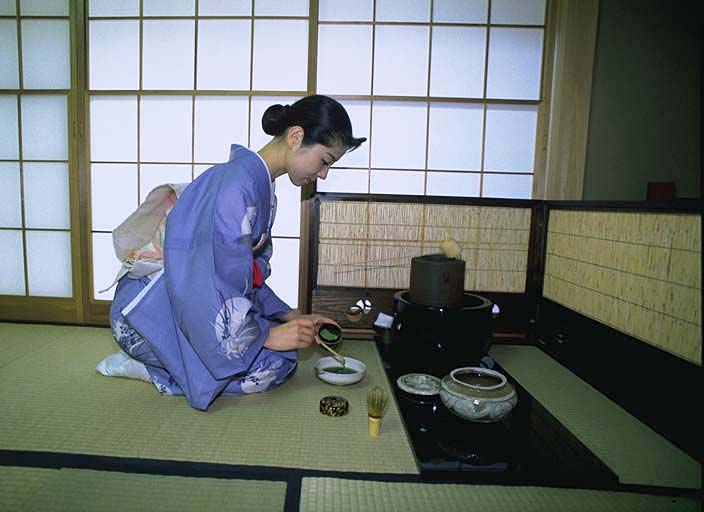 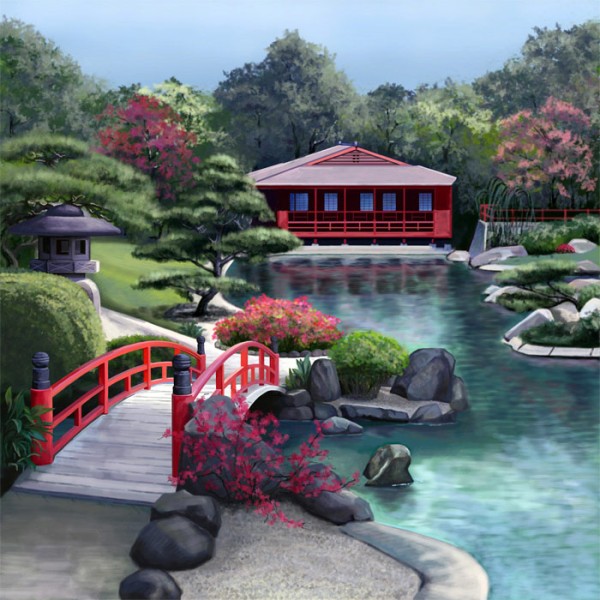 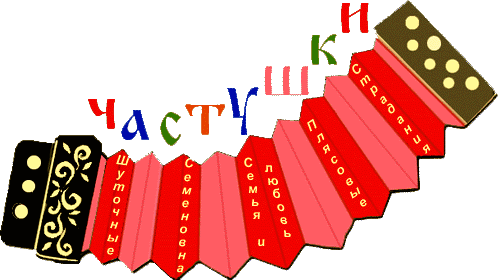 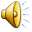 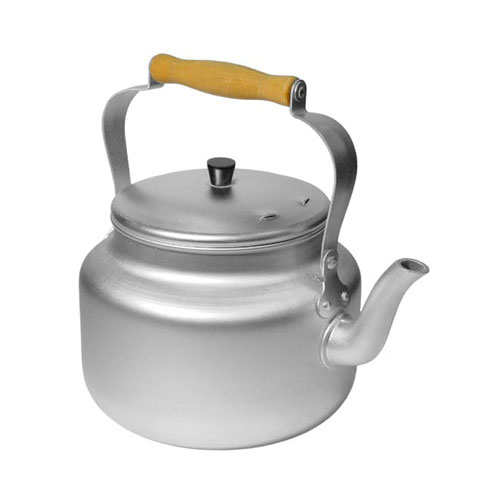 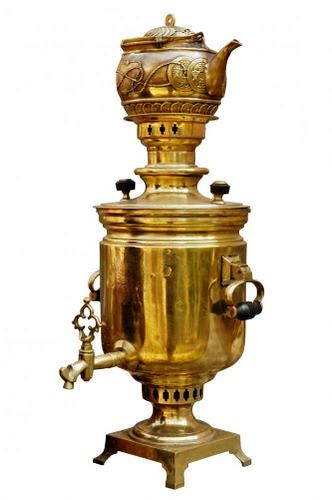 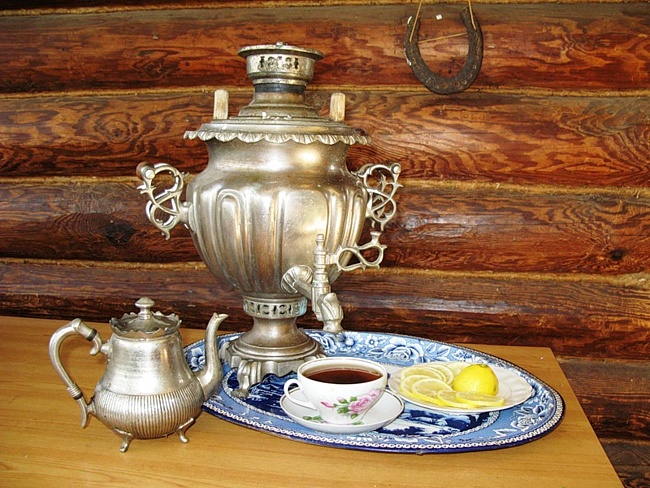 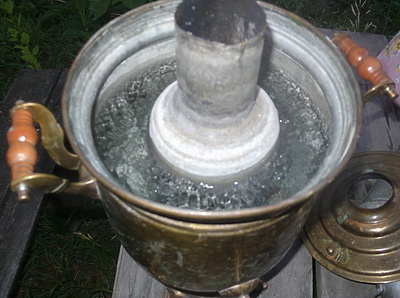 «Натаскай воды»
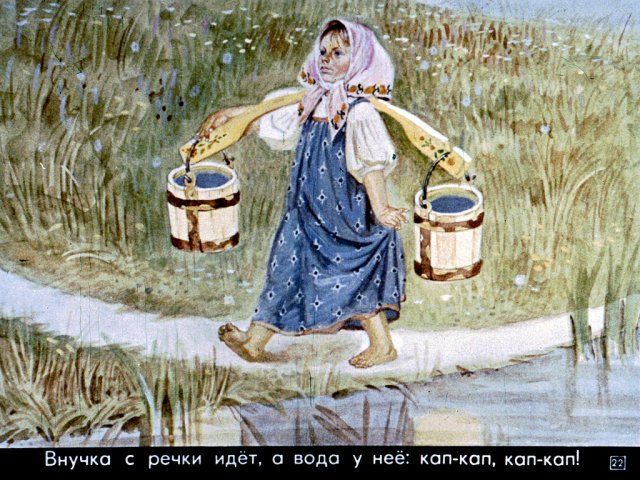 «Собери шишки»
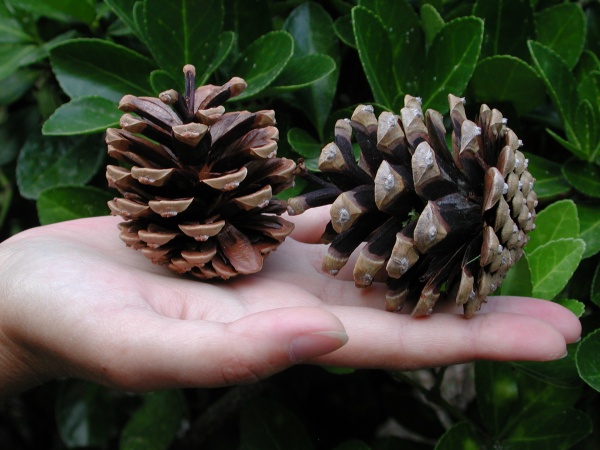 самоварчик
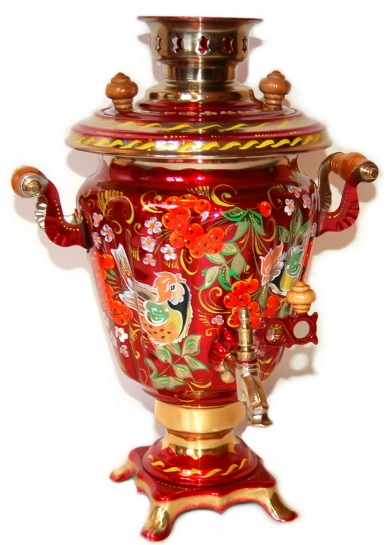 Загадки о чае 
и чаепитие
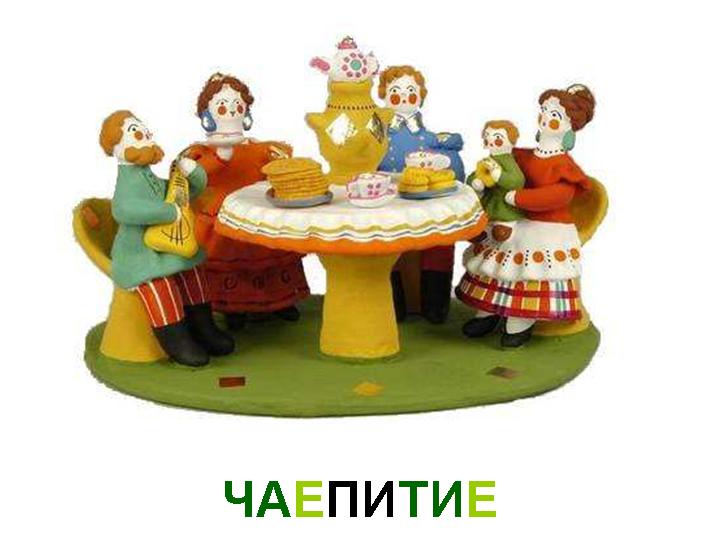 Пословицы и 
поговорки о чае
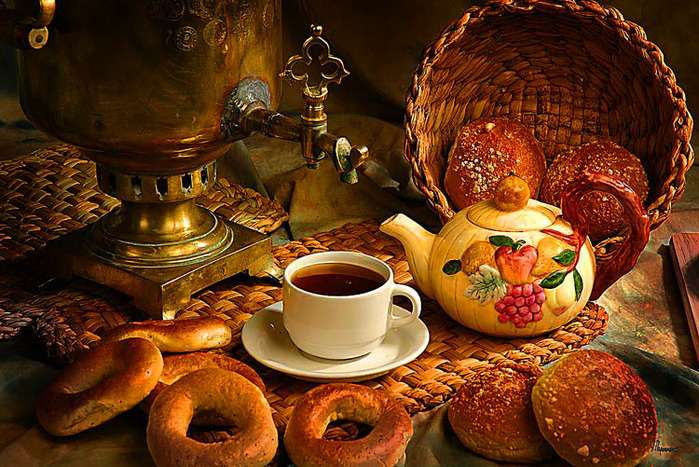 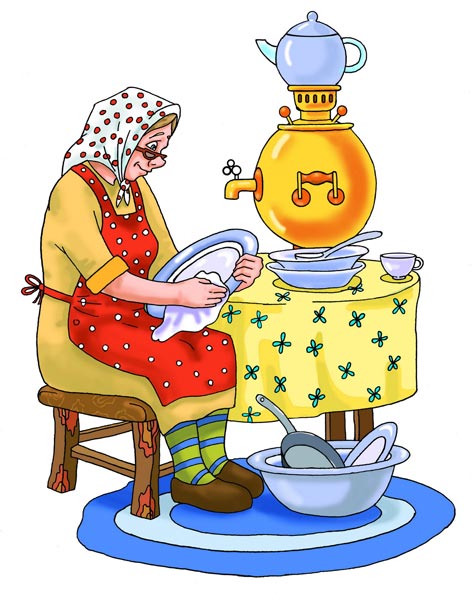 «Федорино горе» 
К.И.Чуковский
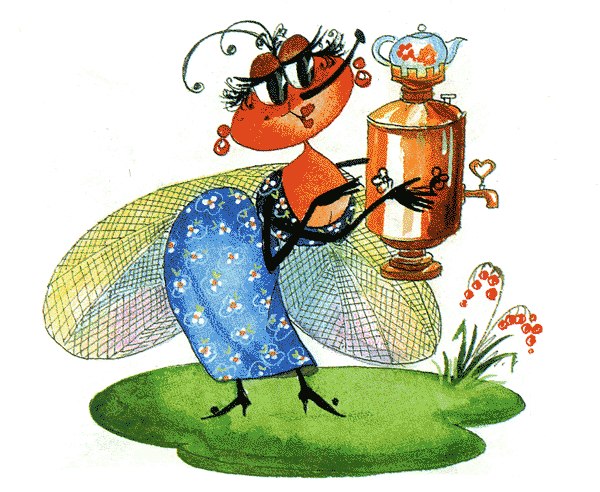 «Муха-цокотуха»
К.И.Чуковский
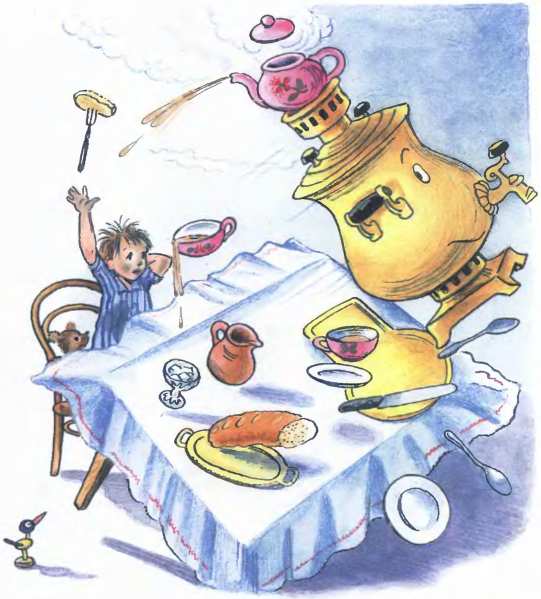 «Мойдодыр»
К.И.Чуковский
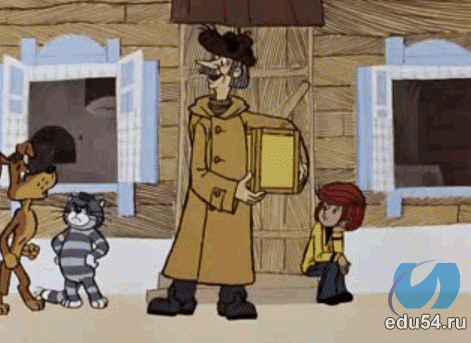 «Дядя Фёдор, пёс и кот» 
Э.Успенский
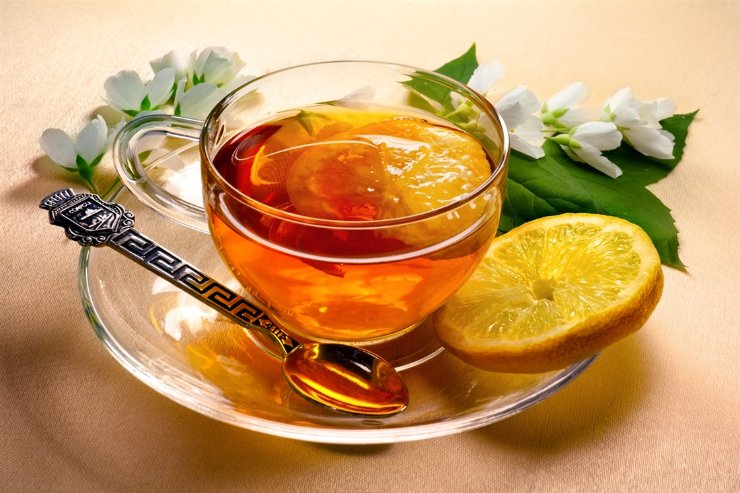